Architettura di un Elaboratore
Fabio Massimo Zanzotto
Ricapitoliamo puntate precedenti
Cosa abbiamo a disposizione:
Concetto di algoritmo (con eventuale parametrizzazione)
Rappresentazione dell’informazione
Cosa abbiamo capito:
Dato un algoritmo e una buona rappresentazione dei “dati” che deve trattare possiamo costruire una macchina che risolve il nostro problema o esegue un compito
Cosa manca?
Come passiamo ad un risolutore generale di problemi?
Idee Fondamentali
Algoritmo Vitale: Si può pensare ad un algoritmo “vitale” che abbia come scopo quello di eseguire algoritmi 
Dati e algoritmi: Un algoritmo scritto con una certa codifica può essere “dato” di un altro algoritmo
Come cambia la macchina che abbiamo visto?
Memoria
Dati
Algoritmo
Ingresso
Esecutore
Uscita
Dato Iniziale
Risultato
Algoritmo
vitale
Architettura di un Elaboratore
Von Neumann (1950)
CPU
Input
Output
Memoria
Cosa vedremo
Organizzazione della memoria
Central Processing Unit e Algoritmo vitale
Tipi di istruzioni
Da algoritmo a programma
Un esempio di programma nella macchina semplificata
Organizzazione della Memoria
Memoria
Domande fondamentali
Cos’è una memoria?
Quando una memoria è utilizzabile?
Al solito, osserviamo il mondo!!!
Cos’è una memoria?
Guardiamo le “Memorie Esterne” 
del genere umano

Noialtri come trasmettiamo e manteniamo la conoscenza?
Lapidi 
Fogli di carta 
Libri 
Biblioteche
Cosa hanno in comune queste cose?
Cos’è una memoria?
Prima risposta: 
	Uno spazio definito in cui è possibile mettere delle informazioni che poi possono essere reperite.
Quando una memoria è utilizzabile?
Uno spazio definito: il libro di testo

Reperire informazioni: 
Risposta mia: “Reperite dal libro tutto quello che viene detto a lezione e studiatelo!!”
Risposta che vorreste voi:
Gentile professore,
 Volevo domandarle se vi sono alcune parti o capitoli dei libri di testo da lei assegnateci che possono essere non studiati.
Grazie molte.
Quando una memoria è utilizzabile?
Quando possiamo trovare l’informazione non parlando del contenuto.

E’ sempre possibile?
Obiettivo: si estragga la 5 parola dei testi seguenti
Il gatto mangia la coda al topo.
Il gatto mangiandogli la coda, fa male al topo.
Quando una memoria è utilizzabile?
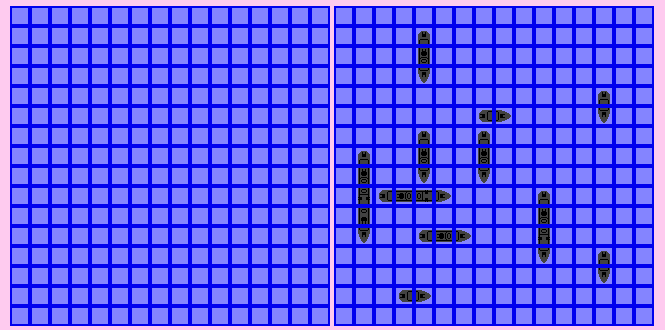 Cos’è una memoria?
Seconda risposta: 
	Uno spazio definito e diviso in parti uguali (partizionato) in cui è possibile mettere delle informazioni che poi possono essere reperite.
Quando una memoria è utilizzabile?
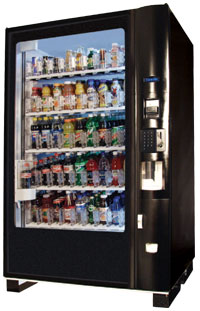 Cos’è una memoria?
Terza e ultima risposta: 
	Uno spazio definito e diviso in parti uguali (partizionato) le cui parti hanno un nome detto indirizzo in cui è possibile mettere delle informazioni che poi possono essere reperite.
Risposta finale
	Uno spazio definito, partizionato e indirizzabile in cui è possibile mettere informazioni e reperirle attraverso un indirizzo
0
1
2
...
...
N-1
Organizzazione della memoria
indirizzo
valore
.  .  .
512
1
3
Organizzazione della memoria
NOI CODIFICHIAMO CON NUMERI BINARI
QUINDI
BIT = spazietto che può conenere o 0 o 1
PAROLA = sequenza di k BIT
BYTE = parola principe, ovvero sequenza di 8 BIT

Che effetti ha sulla memoria?
.  .  .
.  .  .
.  .  .
.  .  .
.  .  .
0000000
0000001
0000010
...
0010011
0          0          0
1          0          1          0
...
1111111
Organizzazione della memoria
Unita’ atomica, bit
Cella (o Parola)
m-1     m-2     m-3                     3          2          1          0
Organizzazione della memoria
Proprietà

Dimensione, o Spazio di Indirizzamento
i.e. numero delle celle N

Tempo d’accesso
i.e. intervallo di trsferimento da/a memoria
Organizzazione della memoria
Per una memoria di dimensione K (cioe’ 	     K celle disponibili) ho bisogno di un numero n di bit di indirizzamento tale che
2n  K
Per evitare ridondanze K e’ scelto tale che 
2n = K
1 byte = 8 bit
1 kylobyte = 1 Kbyte = 210 bytes = 1,024 bytes
1 megabyte = 1 Mbyte = 220 bytes 1,000,000 bytes
Operazioni nella memoria
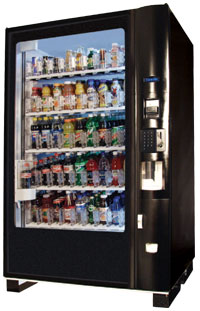 Operazioni della Memoria
Memoria
CPU
Operazioni della Memoria
Lettura di un dato (fetch)  
				da Memoria a CPU
Scrittura di un dato (store)
				da CPU a Memoria
Operazioni della Memoria
Leggi
il DATO
nella cella di memoria 56734
Scrivi
il DATO 345284
nella cella di memoria 4563
indirizzo
Comando
dato
Operazioni della Memoria
Quindi…
Canali di Comunicazione (bus)
Dati
Indirizzi
Controllo (Lettura/Scrittura)
Canali di comunicazione
Memoria
CPU
Dato
Indirizzo
Comando
Operazioni della Memoria
Nella Lettura
	La CPU mette a disposizione un indirizzo

Nella Scrittura
	 La CPU mette a disposizione un indirizzo ed un valore
Canali di comunicazione e registri
Memoria
CPU
Dato
MBR
Indirizzo
MAR
Comando
C
Memory Address Register (MAR)
Memory Buffer Register (MBR)
Memoria come funzione
La memoria M può essere vista come una funzione che porta gli indirizzi MAR agli spazi di memoria:

		M(MAR)  
	
	dove è lo spazio di memoria con indirizzo MAR
Operazioni della Memoria
Due registri gestiscono il traffico:
Memory Address Register (MAR) 
contiene l’indirizzo della cella di memoria da cui eseguire la lettura/scrittura
Memory Buffer Register (MBR)
Scrittura: contiene il valore da memorizzare
M(MAR)  MBR
Lettura: riceve il valore della cella di indirizzo MAR
M(MAR)  MBR
Gerarchia della Memoria
Registri
Veloci, Costosi
RAM (Random Access Memory)
Meno veloce, meno costosa
Memoria Secondaria
Lenta, bassissimi costi
Cache
tra RAM e registri
Ricapitoliamo
Comunicazione CPU-Memoria
Leggi 	il contenuto 	della cella di memoria 57
Scrivi 	45		nella cella di memoria 21

	Comando	Dato		Indirizzo
			
			MBR		MAR
Ricapitoliamo
Come si ottiene la dicitura M(MAR)
Cella di memoria 57
Cella_di_memoria(57)
Memoria(57)
Memoria(MAR)
M(MAR)
CPU e Algoritmo vitale
CPU e Algoritmo vitale
Chi c’è nella CPU?
Algoritmo Vitale

Cosa deve fare?

Cosa gli serve per fare quello che deve fare?
Il Processore Centrale (CPU)
Algoritmo Vitale:
E’ una sequenza di istruzioni che deve essere in grado di eseguire gli altri algoritmi
Cosa deve fare l’algoritmo vitale?
Prendiamo un algoritmo…
Dati i due numeri A e B
Si metta in A ciò che si ottiene facendo A + 1
Si metta in B ciò che si ottiene facendo B – 1
Se B non è uguale a 0 
	allora si torni al passo 2)
	altrimenti A contiene la somma tra l’originale A e l’originale B
Cosa deve fare l’algoritmo vitale?
… se l’algoritmo da eseguire è in memoria?

Localizza la istruzione successiva I
Carica l’istruzione I
Decodifica I
Esegue I
Il Processore Centrale (CPU)
L’Algoritmo vitale in maniera leggermente più formale:

Finché (I  HALT) {
   Localizza I
   Carica I
   Decodifica I
   Esegui  I
    }
Algoritmo vitale
Cosa gli serve per fare quello che deve fare?


Due registri:
Program Counter (PC)
E’ il registro in cui in ogni istante e’ memorizzato l’indirizzo della prossima istruzione

Instruction Register (IR)
E’ il registro che contiene la istruzione in fase di esecuzione
Localizza I
Carica I
Decodifica I
Esegui  I
Il Processore Centrale (CPU)
Localizza I
Carica I
Decodifica I
Esegui  I
Esempi di operazioni: 
	3 + 1
	A + B dove A e B sono variabili

Decodifica Operazione 
Le operazioni possibili corrispondono a rappresentazioni, dette codici operativi
Ogni operazione determina anche il tipo dei suoi operandi (Operation Mode)
Gli operandi hanno una loro rappresentazione
Costanti (valori diretti)
Registri (accumulatori)
Indirizzi in memoria
Il Processore Centrale (CPU)
Localizza I
Carica I
Decodifica I
Esegui  I
Avendo interpretato 
3+2  bisogna eseguirla… 5
 Elementi Costitutivi
ALU (Arithmetic-Logic Unit)
Opera sui dati
Operazioni aritmetiche, relazioni logiche, trsmissione
Control Unit (CU o UC)
Gestisc il ciclo operativo 
Eventuali condizioni di errore (per es, overflow) 
Interruzioni asincrone
ALU
Programma
Control Unit
Dati
Il Processore Centrale (CPU)
Architettura
Input
Output
Il Processore Centrale (CPU)
Localizza I
Carica I
Decodifica I
Esegui  I
Osserviamo
Ciclo di caricamento della istruzione

MAR  PC
MBR  M(MAR)   % lettura istruzione
IR  MBR
PC  PC + 1
…
100
101
102
103
104
105
106
107
108
109
110
111
112
113
…
MBR
MAR
IR
R2
R1
32 bit
16 bit
Memoria
Una visione di insieme
CPU
ALU
UC
16 bit
PC
16 bit
16 bit
Il Processore Centrale (CPU)
Ciclo di fetch della istruzione

MAR  PC
MBR  M(MAR)   % lettura istruzione
IR1  MBR
PC  PC + 1
MAR  PC
MBR  M(MAR)   % lettura istruzione
IR2  MBR
PC  PC + 1
Codificare le istruzioni
…
100
101
102
103
104
105
106
107
108
109
110
111
112
113
…
MBR
MAR
R2
R1
16 bit
Memoria
Una visione di insieme
CPU
ALU
UC
16 bit
IR
32 bit
PC
16 bit
16 bit
Codificare le istruzioni
Problema: scrivere le istruzioni in uno spazio ridotto

	Non vogliamo un Instruction Register (IR) molto più grande di una parola. 

L’ottimo sarebbe avere un IR grande due parole.
Codificare le istruzioni
Cosa codificare: quali istruzioni ci servono?
Classi di istruzioni 

riguardiamo il diagrammi di flusso!

Come codificare rispamiando spazio
Classi di istruzioni
diagrammi di flusso
Assegnazione
Affermazione
Somma
Comparazione
Condizione
Salto condizionato
vera
falsa
Salto
Codificare Istruzioni
Istruzioni di assegnazione/modifica

 Cosa ci aspettiamo facciano:
Assegna ad A il valore 2
A = 2	 meglio scritto A  2

A  B + 1
Codificare Istruzioni
Istruzioni di assegnazione/modifica

Ricordiamo: Usare poco spazio
	Quanti operatori?
	Quanti operandi?
Riprendiamo: 
	A  2
	Operatori: 
	Operandi: A, 2 ovvero sorgente e destinazione
Codificare Istruzioni
Istruzioni di assegnazione/modifica
Scriviamola con:

SPOSTA <OPERANDO1> <OPERANDO2>

dove:
	OPERANDO1 è la destinazione
	OPERANDO2 è la sorgente
Codificare Istruzioni
Istruzioni di assegnazione/modifica
Scriviamola con:

SPOSTA <OPERANDO1> <OPERANDO2>

Domanda
Possiamo codificare A  B + 1 ?
Codificare Istruzioni
Istruzioni di assegnazione/modifica
Scriviamola con:

SPOSTA <OPERANDO1> <OPERANDO2>

Per risparmiare spazio: 
Gli operandi:
	o sono valori 
	o sono nomi di registri
	uno dei due può essere un indirizzo di memoria
Classi di Istruzioni
SPOSTA
Ricadute delle nostre scelte
Es. <Date due variabili A e B>, Scambio di valori tra A e B
1. Scrivi in Temp il valore corrente di A
2. Scrivi in A il valore corrente di B
3. Scrivi in B il valore corrente di Temp
    1. Temp  A
    2. A  B
    3. B  Temp
Classi di Istruzioni
SALTA_SE_>=
Istruzioni di controllo (1)
 Es. 
Se (A>B) allora il MASSIMO e' A 
altrimenti il MASSIMO e' B

		Se (A>B) allora 
      		MASSIMO  A 
		altrimenti 
      		MASSIMO  B
Classi di Istruzioni
SALTA_SE_..
Istruzioni di controllo (1)
Prevedono:
Una condizione (a valori booleani)
                         (i.e. f : D  {0,1})
  Una modifica della sequenza delle istruzioni
Istruzione di Salto
Salto Condizionato :
Frase lecita: 
SALTA_SE_<COND> <OPERANDO>
SALTA  nessuna  
SALTA_SE_>
SALTA_SE_ 
SALTA_SE_<
SALTA_SE_
SALTA_SE_=
SALTA_SE_
Istruzioni di I/O
Gestiscono l'ingresso dei dati
   (es. Leggi il valore di x, 
        nel calcolo di una f(x))

Provvedono alla trasmissione in uscita dei dati   (es. y <= f(x)  
         Stampa il valore di y su schermo)
Il Linguaggio L definito
Istruzioni di assegnazione/modifica
	SPOSTA <OP_A> <OP_B>
Istruzioni di salto e di controllo
	SALTA <OP_A>, SALTA_SE_>  <OP_A>, …
Istruzioni di I/O
Istruzioni matematiche (Operatori sono i registri):
	SOMMA <OP_A> <OP_B>
	COMPARA <OP_A> <OP_B>
Cod Operativo
Indirizzo
Registro
Cod Operativo
Registro
Registro
Codificare le istruzioni
SPOSTA AX, B
SOMMA AX, BX
Da Algoritmo a Programma
Da Algoritmo a Programma
Algoritmo
Programma
Problema
Cominciamo a programmare
Problema: Determinare il massimo di N numeri letti in ingresso
	i  0, max  0
Finche' i < N
     <Leggi X>
     Se X > max allora max  X
     i  i + 1
<Stampa max>
Algoritmo
Problema
Cominciamo a programmare
Problema: Calcolare la divisione A/B intera
	div  0
	<Leggi A>
	<Leggi B>
	Finche' B <= A 
  		A  A - B
  		div  div + 1
	<Stampa div>
Algoritmo
Problema
Cominciamo a programmare
Problema: Determinare il massimo tra due numeri A e B
1. <Leggi A>
2. <Leggi B>
3.  3.1 Se A > B allora il 
           3.1.1 MASSIMO e’  A 
    3.2 altrimenti 
           3.2.1 il MASSIMO e’  B
4. <Scrivi Massimo>
Algoritmo
Problema
Da Algoritmo a Programma
Problema: Determinare il massimo tra due numeri A e B
(sia dato il Linguaggio L)

         SPOSTA 		AX, A
         SPOSTA 		BX, B
         COMPARA   	AX,BX	
*        SALTA_SE_    ALLORA	
         SPOSTA   	MAX,BX	
*        SALTA    	FINE	
ALLORA:  SPOSTA		MAX,AX	
FINE:    <scrivi MAX>
A
B
Input
SPOSTA
Leggi
Leggi
MAX
SPOSTA
SPOSTA
Output
BX
AX
CMP
Elementi di Linguaggio Macchina
SPOSTA 	AX, A
        	SPOSTA 	BX, B
         	COMPARA  AX,BX	
*        	SALTA_SE_  ALLORA	
         	SPOSTA   MAX,BX	
*        	SALTA    FINE	
ALLORA:  	SPOSTA	MAX,AX	
FINE:    <scrivi MAX>
6
5
6
SALTA_SE_ ALLORA  false!
SALTA FINE
6
5
Osserviamo il concetto introdotto
Da Algoritmo a Programma:
Una macchina ha un insieme di istruzioni che può eseguire
	Linguaggio L
Le istruzioni, come i dati, sono scritti secondo una codifica

Data una macchina, un programma è la traduzione di un algoritmo in una sequenza di istruzioni che la macchina può eseguire


Attenzione: Una macchina può essere anche “virtuale” (ovvero non realizzata direttamente da una macchina fisica)… conservate il concetto!
Come cambia la macchina che abbiamo visto?
Memoria
Dati
Algoritmo
Programma
Ingresso
Esecutore
Uscita
Dato Iniziale
Risultato
Programma
vitale
Algoritmo
vitale
Un esempio di programma nella macchina semplificata
La macchina in azione
Prendiamo il programma visto:
 			 	SPOSTA 	AX, A
        	SPOSTA 	BX, B
         	COMPARA  AX,BX	
*        	SALTA_SE_  ALLORA	
         	SPOSTA   MAX,BX	
*        	SALTA    FINE	
ALLORA:  	SPOSTA	MAX,AX	
FINE:    	HALT
… ricordiamoci che l’algoritmo vitale (ciclo operativo) è…
Finché (I  HALT) {
   Localizza I
   Carica I
   Decodifica I
   Esegui  I
}
Linguaggio Macchina
…
100
101
102
103
104
105
106
107
108
109
110
111
112
113
…
PC
…

…

200
201
202
203
204
205
206
207
 …
IR
R2
R1
16 bit
SPOSTA R1  -
200
SPOSTA R2  -
202
32 bit
COMPARA R1 R2
A
SALTA_SE   -
111
B
SPOSTA R2  -
204
16 bit
MAX
SALTA -   -
113
MAR
SPOSTA R1  -
MBR
204
16 bit
HALT  -   -
16 bit
…
100
101
102
103
104
105
106
107
108
109
110
111
112
113
…
PC
…

…

200
201
202
203
204
205
206
207
 …
IR
(1)
(3)
_____905 _
___________
A
B
MAX
____ 845 _
___________
R2
R1
100
(2)
(4)
CARICA (100)
SPOSTA R1  -
100
200
SPOSTA R2  -
200
SPOSTA R1 -
202
COMPARA R1 R2
SALTA_SE   -
111
SPOSTA R2  -
204
SPOSTA -   -
113
MAR
101
SPOSTA R1  -
200
MBR
204
SPOSTA R1  -
HALT  -   -
…
100
101
102
103
104
105
106
107
108
109
110
111
112
113
…
PC
102
…

…

200
201
202
203
204
205
206
207
 …
IR
(1)
(3)
_____905 _
___________
A
B
MAX
____ 845 _
___________
R2
R1
100
(2)
Carica (100)
(4)
SPOSTA R1  -
100
200
SPOSTA R2  -
SPOSTA R1 - 200
202
COMPARA R1 R2
SALTA_SE   -
111
SPOSTA R2  -
204
SPOSTA -   -
113
MAR
SPOSTA R1  -
MBR
204
SPOSTA … 200
HALT  -   -
…
100
101
102
103
104
105
106
107
108
109
110
111
112
113
…
PC
…

…

200
201
202
203
204
205
206
207
 …
IR
(1)
_____905 _
___________
A
B
MAX
____ 845 _
___________
R2
R1
(3)
(2)
MAR
200
MBR
Esegui I
SPOSTA R1  -
102
200
SPOSTA R2  -
SPOSTA R1 - 200
202
COMPARA R1 R2
SALTA_SE   -
905
111
SPOSTA R2  -
204
SPOSTA -   -
113
SPOSTA R1  -
204
905
HALT  -   -
…
100
101
102
103
104
105
106
107
108
109
110
111
112
113
…
PC
…

…

200
201
202
203
204
205
206
207
 …
IR
(1)
_____905 _
___________
A
B
MAX
____ 845 _
___________
R2
R1
(3)
(2)
MAR
202
MBR
Esegui I
SPOSTA R1  -
104
200
SPOSTA R2  -
SPOSTA R2 - 202
202
COMPARA R1 R2
SALTA_SE   -
905
111
845
SPOSTA R2  -
204
SPOSTA -   -
113
SPOSTA R1  -
845
204
HALT  -   -
…
100
101
102
103
104
105
106
107
108
109
110
111
112
113
…
PC
…

…

200
201
202
203
204
205
206
207
 …
IR
_____905 _
___________
A
B
MAX
____ 845 _
___________
R2
R1
MAR
MBR
Esegui I
SPOSTA R1  -
105
200
SPOSTA R2  -
COMPARA R1 R2
202
(905-845)>0
COMPARA R1 R2
SALTA_SE   -
905
111
845
SPOSTA R2  -
204
SPOSTA -   -
113
SPOSTA R1  -
204
HALT  -   -
…
100
101
102
103
104
105
106
107
108
109
110
111
112
113
…
PC
…

…

200
201
202
203
204
205
206
207
 …
IR
_____905 _
___________
A
B
MAX
____ 845 _
___________
R2
R1
MAR
MBR
Esegui I
SPOSTA R1  -
107
200
SPOSTA R2  -
SALTA_SE 111
202
(905-845)>0
COMPARA R1 R2
SALTA_SE   -
905
111
845
SPOSTA R2  -
204
SPOSTA -   -
113
SPOSTA R1  -
204
HALT  -   -
…
100
101
102
103
104
105
106
107
108
109
110
111
112
113
…
PC
…

…

200
201
202
203
204
205
206
207
 …
IR
_____905 _
___________
A
B
MAX
____ 845 _
___________
R2
R1
MAR
MBR
Esegui I
SPOSTA R1  -
111
200
SPOSTA R2  -
SALTA_SE 111
202
(905-845)>0
COMPARA R1 R2
SALTA_SE   -
905
111
845
SPOSTA R2  -
204
SPOSTA -   -
113
SPOSTA R1  -
204
HALT  -   -
…
100
101
102
103
104
105
106
107
108
109
110
111
112
113
…
PC
…

…

200
201
202
203
204
205
206
207
 …
IR
_____905 _
___________
A
B
MAX
____ 845 _
___________
R2
R1
MAR
MBR
Carica I
SPOSTA R1  -
113
200
SPOSTA R2  -
SPOSTA R1 204
202
COMPARA R1 R2
SALTA_SE   -
905
111
845
SPOSTA R2  -
204
SPOSTA -   -
113
SPOSTA R1  -
204
HALT  -   -
…
100
101
102
103
104
105
106
107
108
109
110
111
112
113
…
PC
…

…

200
201
202
203
204
205
206
207
 …
IR
_____905 _
___________
_____905 _
___________
A
B
MAX
____ 845 _
___________
R2
R1
MAR
MBR
Esegui I
SPOSTA R1  -
113
200
SPOSTA R2  -
SPOSTA - R1 204
202
COMPARA R1 R2
SALTA_SE   -
905
111
845
SPOSTA R2  -
204
SPOSTA -   -
113
SPOSTA  - R1
204
HALT  -   -
Ricapitaliamo
Idee Fondamentali
Algoritmo Vitale: Si può pensare ad un algoritmo “vitale” che abbia come scopo quello di eseguire algoritmi 
Dati e algoritmi: Un algortmo scritto con una certa codifica può essere “dato” di un altro algoritmo
Abbiamo visto:
Macchina di Von Neumann
Memoria
Central Processing Unit
Concetto di Programma
Un esempio di esecuzione di programma